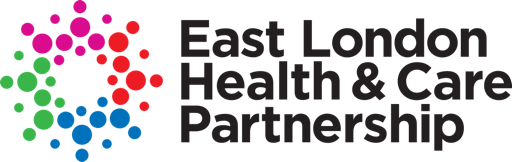 Community Mental Health Transformation in City & Hackney, Newhamand Tower Hamlets
Key features of our bid
Five key design principles have guided our model’s development:
  
Service users and citizens will be active, equal partners: leading the design, implementation, governance, and delivery of our new model
We will integrate mental and physical health, wellbeing and social care: our services will feel fully integrated to service users and carers
The right support in the right place and the right time: services will be delivered in the PCN footprint, and service users will not be “bounced around” services
A focus on what matters to service users: care planning will look beyond health goals to life goals and wider determinants of health; and we will work to connect people to each other and their communities
Evidence-based interventions: Service users will be confident that our services provide the latest evidence-based care, treatment and support.

Key enablers:

Our biopsychosocial assessment and care planning processes, structured around Dialog Plus, will address social care as well as health needs, ensuring residents will not require a separate assessment under the Care Act 2014
Multidisciplinary (multi-agency) MH teams organised around PCNs, including: psychiatrists, psychologists, nurses, social workers, peer support workers and community connectors working in partnership with primary care clinicians, social prescribers, clinical pharmacists and community health services
We will use our RCPsych accredited Peer Support Worker Training to increase our faculty of PSWs
A workforce strategy that utilises apprenticeships; blends clinical and non-clinical roles; and provides job opportunities for local citizens
Developing neighbourhood models for mental health
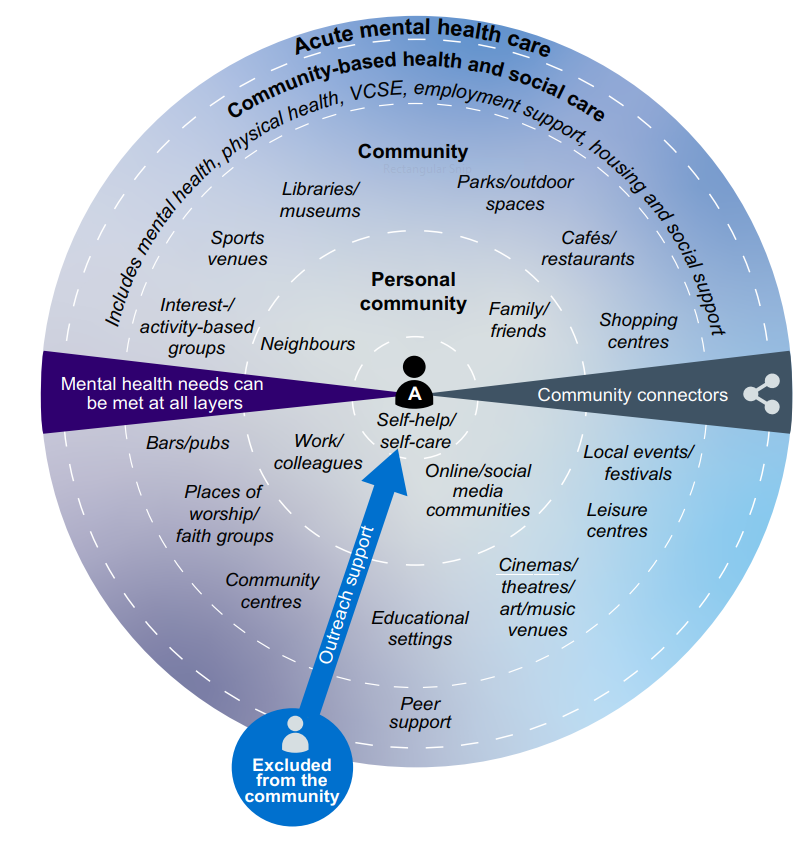 Our proposed model on a page
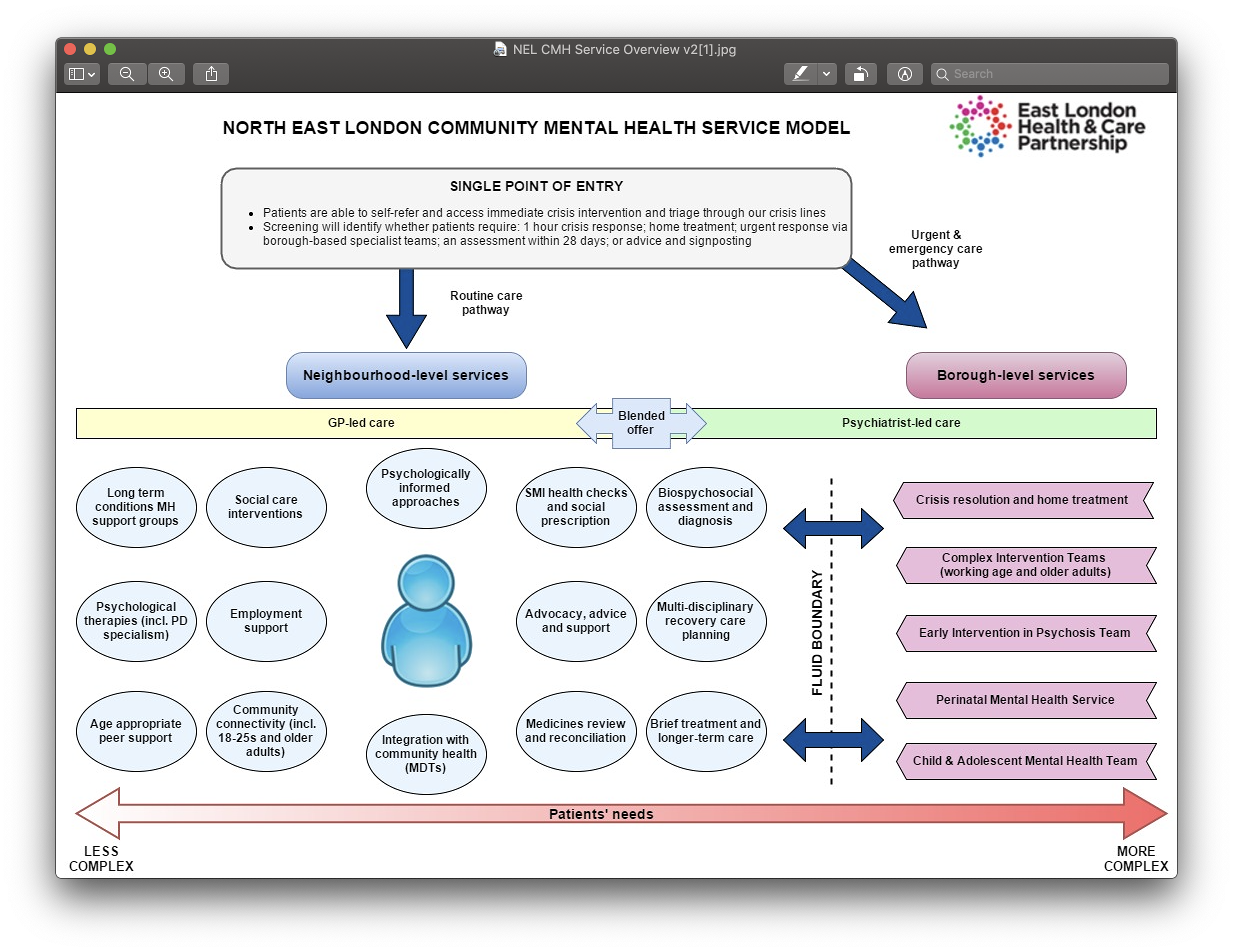 Areas of increased focus
Programme aims - what have we said we want to achieve?
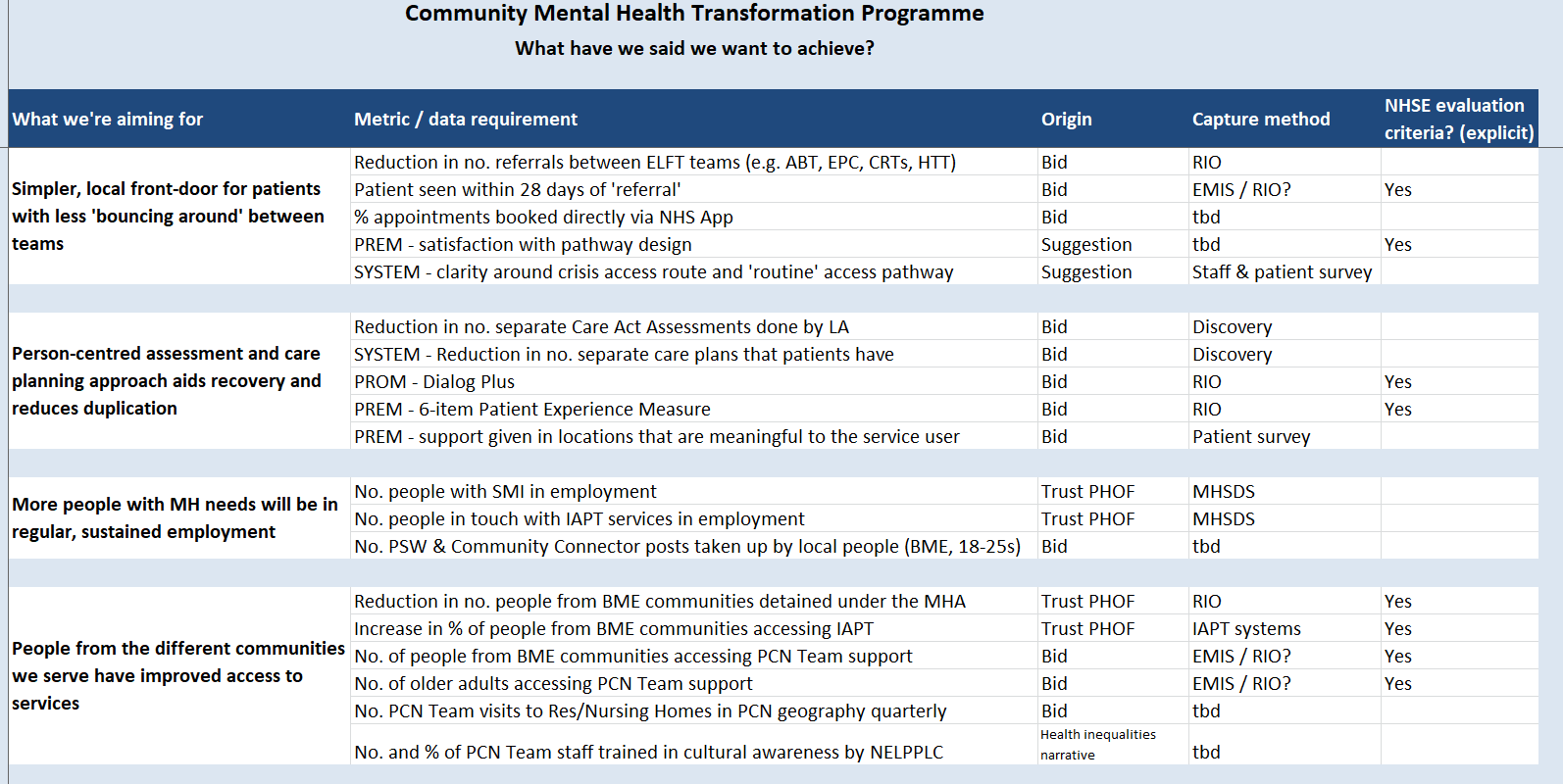 Programme aims - what have we said we want to achieve?
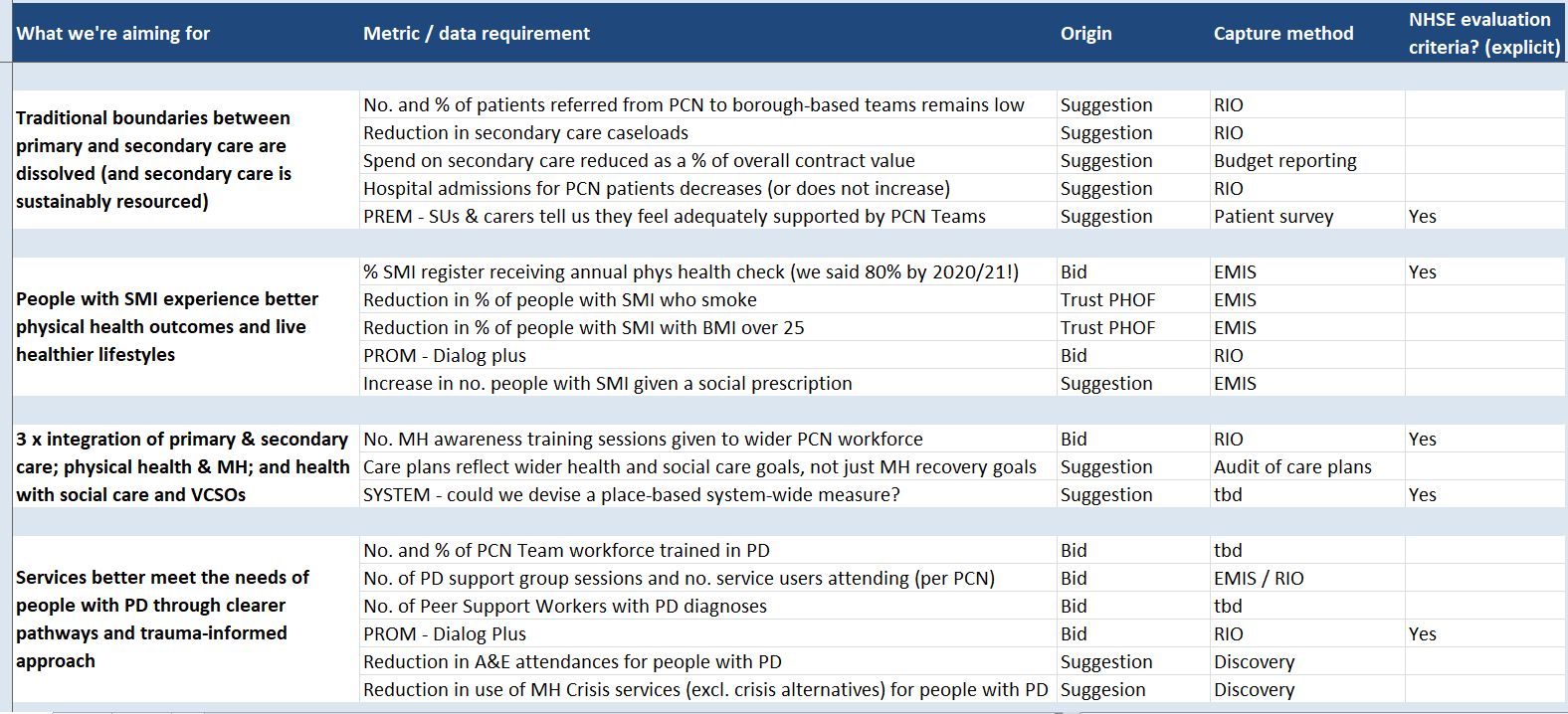 Programme methodology
MEASURES OF SUCCESS
MUST-DOs
AIM
EVIDENCE BASE (e.g. NICE)
EVALUATION CRITERIA
Centrally determined
CITY & HACKNEY
TOWER HAMLETS
NEWHAM
PCN
PCN
PCN
PCN
PCN
PCN
PCN
PCN
PCN
PCN
PCN
PCN
PCN
Innovation in design & delivery
Innovation in design & delivery
Innovation in design & delivery
Locally determined
PCN
PCN
PCN
PCN
PCN
PCN
PCN
PCN
PCN
PCN
PCN
PCN
PCN
LEARNING NETWORK & COMMUNITY OF PRACTICE
Programme methodology
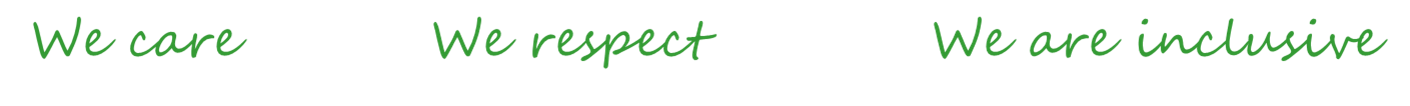